LO STATO
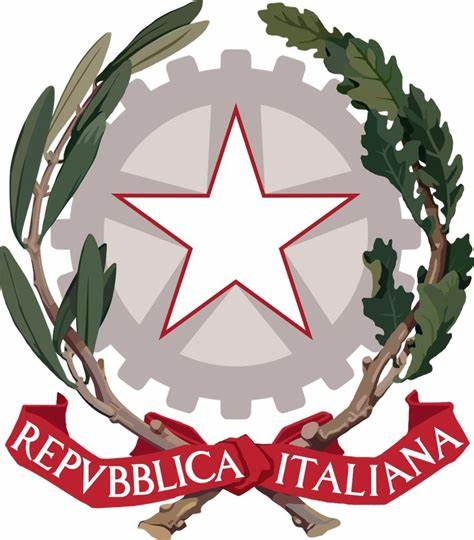 Un territorio, un popolo, una forma di governo
I TRE POTERI
ESECUTIVO
GIUDIZIARIO
LEGISLATIVO
Fa le leggi
Esegue le leggi
controlla
Corte Costituzionale
Parlamento
Governo
Eletto dal parlamento
Eletto dai cittadini
Magistratura
Uno dei principi fondamentali dello stato di diritto consiste nella separazione dei poteri
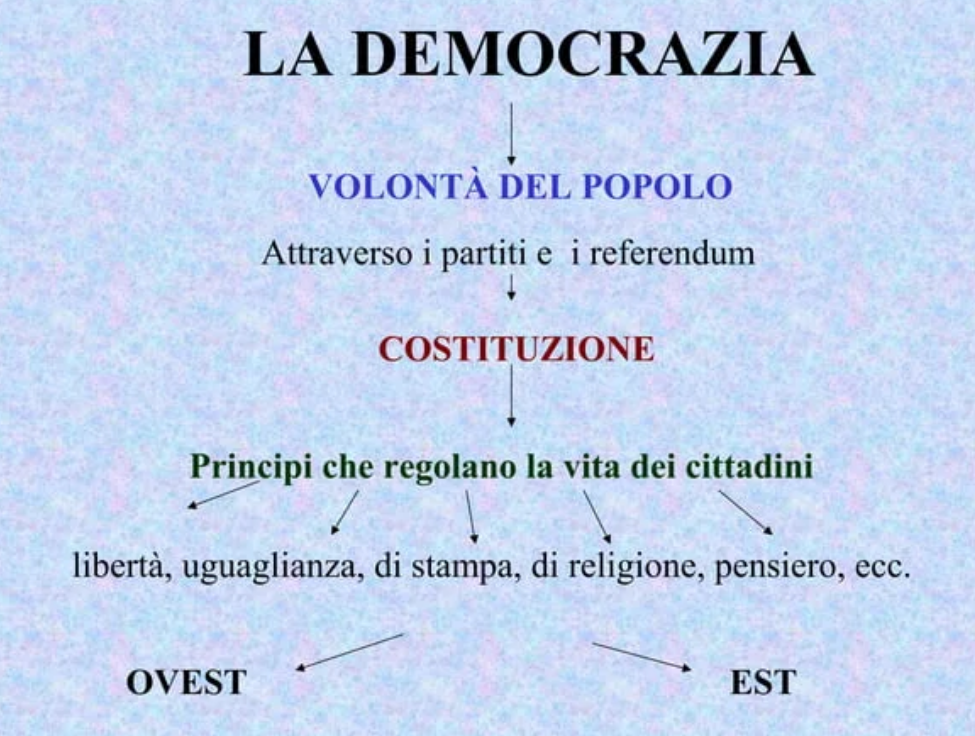 Il GOVERNO DEMOCRATICO
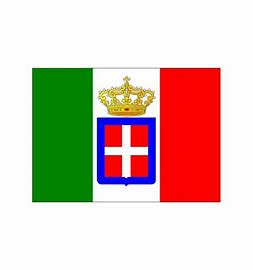 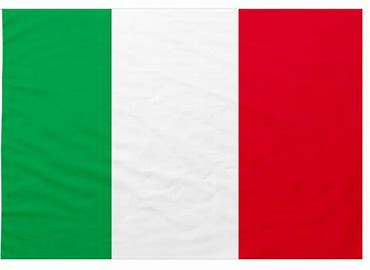 MONARCHIA	                        					REPUBBLICA
Res publica
Governo di uno
PARLAMENTARE
PRESIDENZIALE
Il potere è detenuto 
dal Parlamento e dal governo
PARLAMENTARE
il potere esecutivo si concentra nella figura del Presidente che è sia il capo dello Stato sia il capo del governo.
Il potere è detenuto 
dal Parlamento e dal governo
COSTITUZIONALE
il sovrano regna, 
ma ha poteri limitati
 e stabiliti da una costituzione,
SEMIPRESIDENZIALE
Il Primo Ministro viene perciò nominato dal Presidente, ma necessita, insieme al resto del suo esecutivo, della fiducia parlamentare.
Unione Europea
Non è uno stato, è un organismo sovranazionale
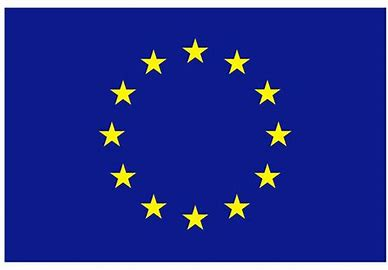 Una direttiva dell'Unione europea è dotata di efficacia vincolante per i singoli stati. a direttiva vincola lo Stato membro cui è rivolta per quanto riguarda il risultato da raggiungere, salvo restando la competenza degli organi nazionali in merito alla forma e ai mezzi.